Classical China
Late Zhou, Qin, and Han Dynasties
Confucianism: Kung Fuzi (ca. 551–478 B.C.E.)
Confucianism taught:
respect for superiors (fathers and husbands)
Obedience
leaders must show moderation in spending & lifestyle
rank in society/politics based on intelligence, merit
Dominate values were secular rather than religious
Analects - Confucian doctrine
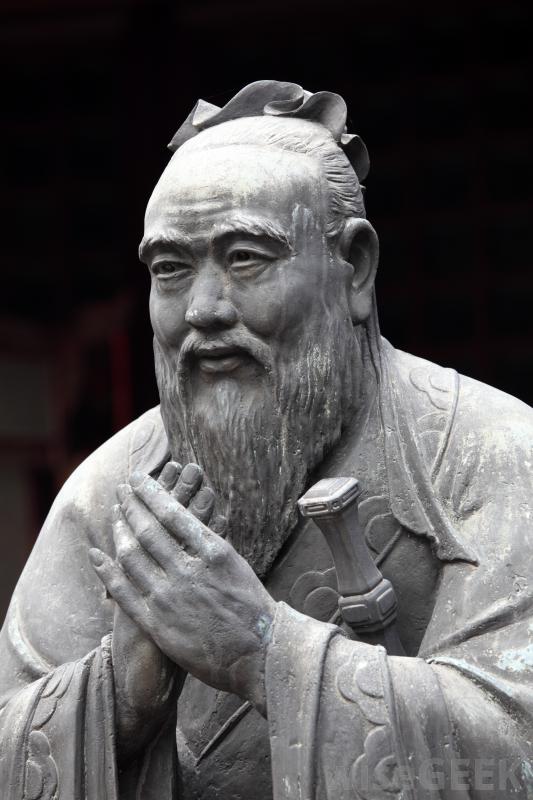 Warring States Period
Lasted from 475-221BCE
The region controlled by the Zhou Dynasty was divided into 8 states
Qin, Chu, Qi, Yan, Han, Wei, Yue, Zhao
Each state had a king 
Fight amongst each other for power
By 230 BCE the Qin began to conquer the other states.  In 221 BCE the Qi were the last to be conqured
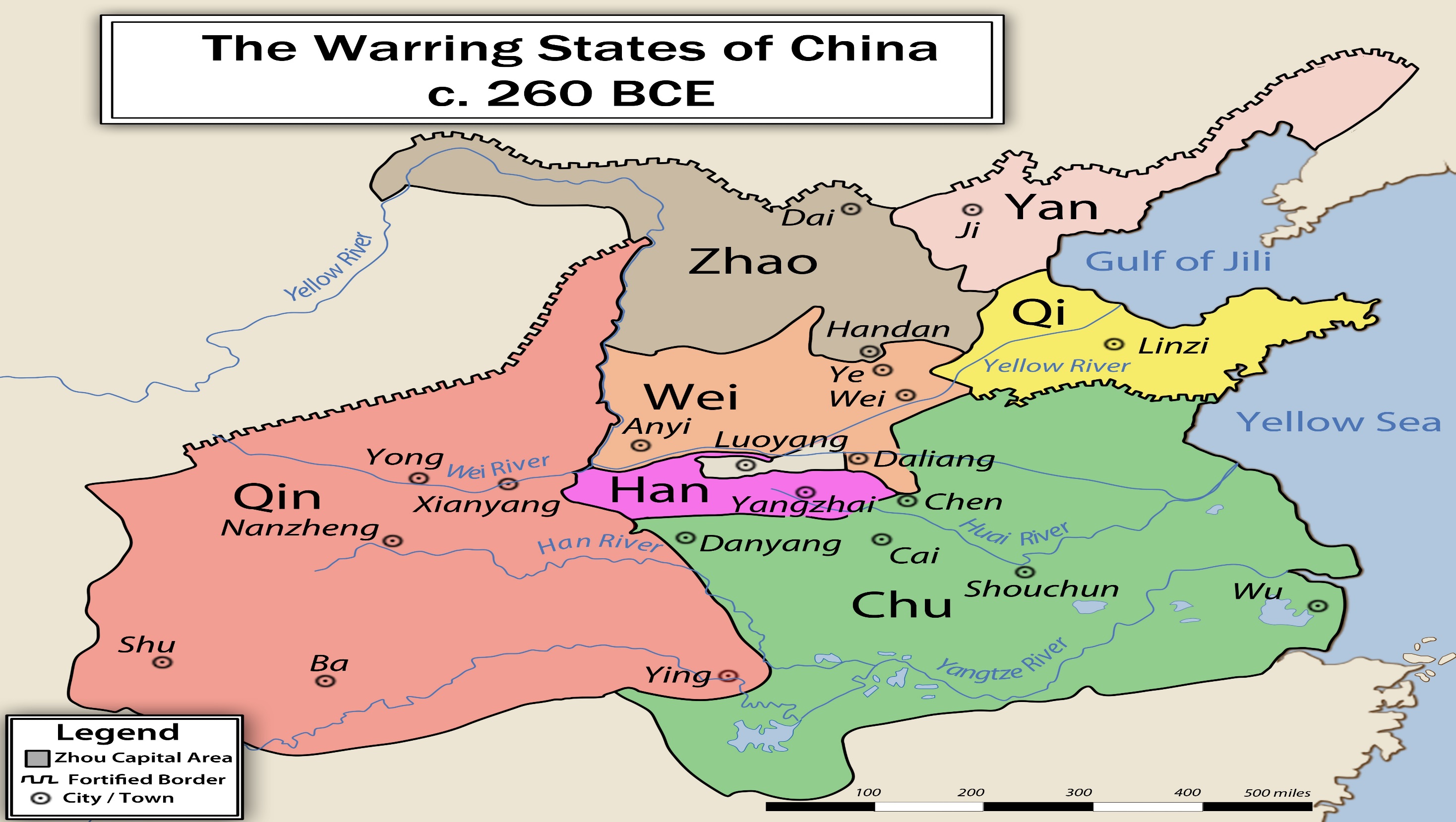 Qin Dynasty (221–207 B.C.E.)
Emperor Shi Huangdi 
Tyrant ruler
Began building the Great Wall - 3000 miles
Legacy of the Qin Dynasty
census
standardized coinage, weights, measures
common writing system
Harsh legal system
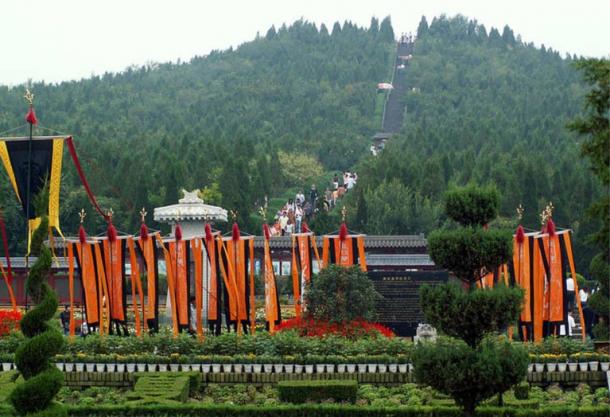 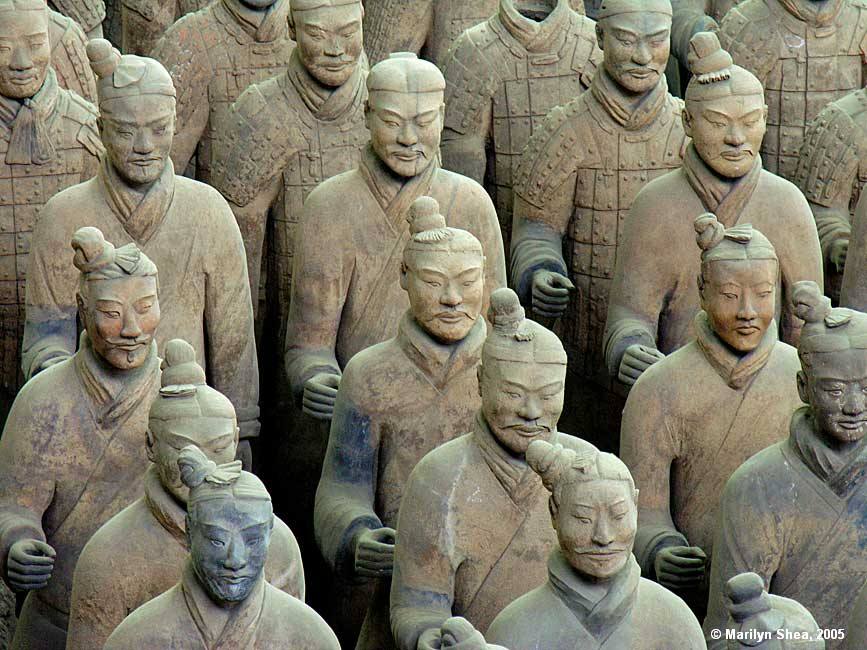 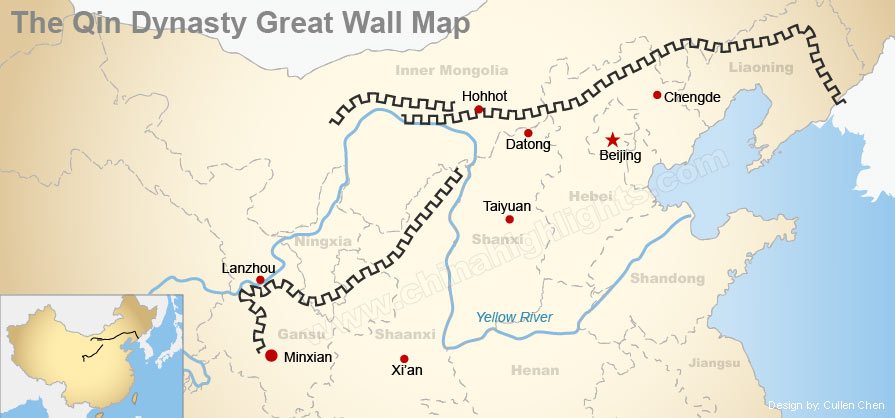 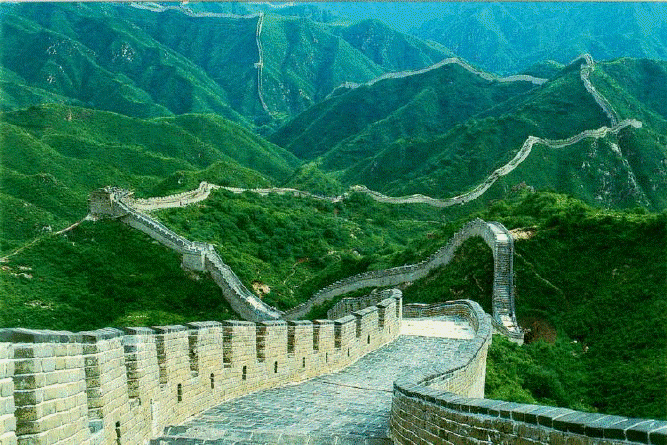 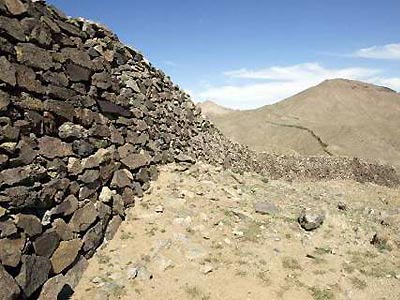 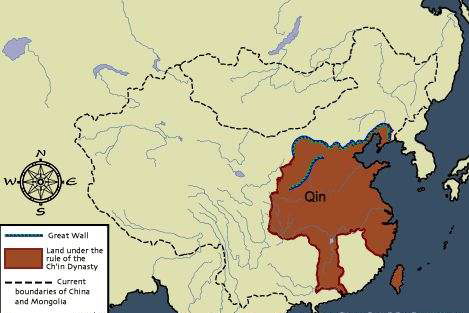 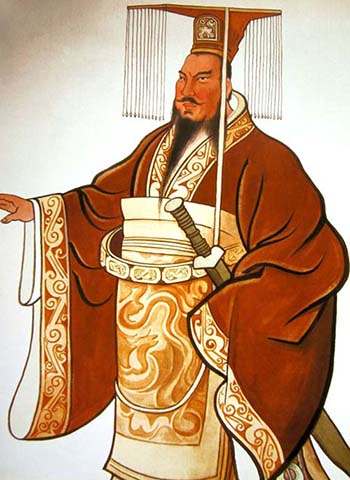 Han Dynasty (202 B.C.E.–220 C.E.)
Founded by Liu Bang (born as a commoner)
Han Dynasty conquers territory in Korea, Indochina, central Asia
contact with India, Parthian Empire
Founded the most enduring bureaucracy
Used Civil service exams
Emperor Wu (140–87 B.C.E.)
supported Confucianism (established the Imperial Academy) 
Most famous Han ruler
Had shrines built to promote worship
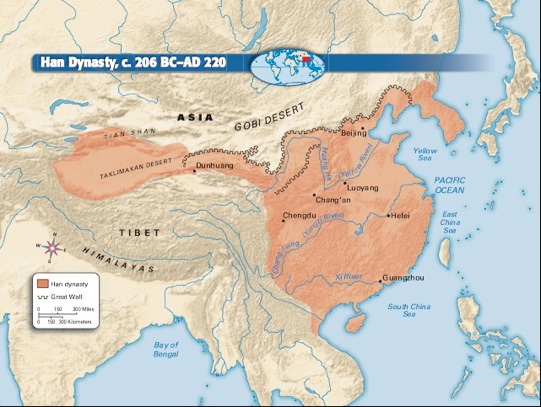 Legalism
Established by the Qin 
Han Dynasties continues the practice 
Alternative to Confucianism
Pragmatic (practical or realistic in manner)
Districts were ruled by the military under the Qin 
Promotion is based on merit and education not on an hereditary title 
Individuals read classical text including the Analects during the Han Dynasty
Governmental Structure:
Emperor 
Prime Minister 
Governor 
Magistrate (local official)
Daoism
Laozi (5th century B.C.E. Zhou dynasty)
Founder of Daoism
Means “the way of nature”
more religious than legalism
Appealed to the upper class
Believes in the force of nature
Ying & Yang
Uses ethical codes
Priests
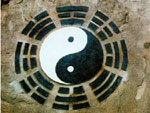 Society
Agricultural based 
Male dominated society (Patriarchy) 
Only the wealthy upper class was literate 
Slavery- house slaves were common 
Inherited social status 
Father was a noble you were a noble
Three main social groups 
Mandarins - Landowning aristocracy, educated bureaucrats
Laboring Masses – peasants and artisans
“Mean” people – unskilled laborers, lowest status
Economics
Silk Road
Trade
luxury items – sold to upper class
Silks
Jewelry 
Leather
furniture
Copper coins 
Facilitated trade with merchants
Trade in Silk & Luxury products
India, Middle East, & Mediterranean societies traded with China for desired Chinese silk
Mostly nomadic merchants traded & traveled
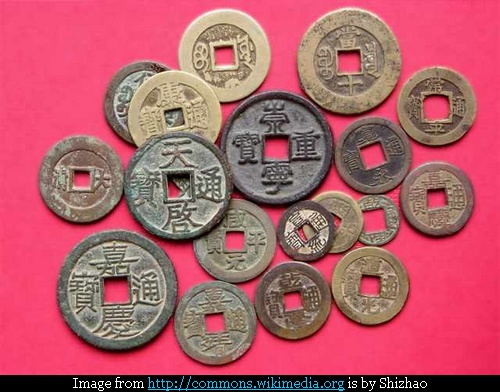 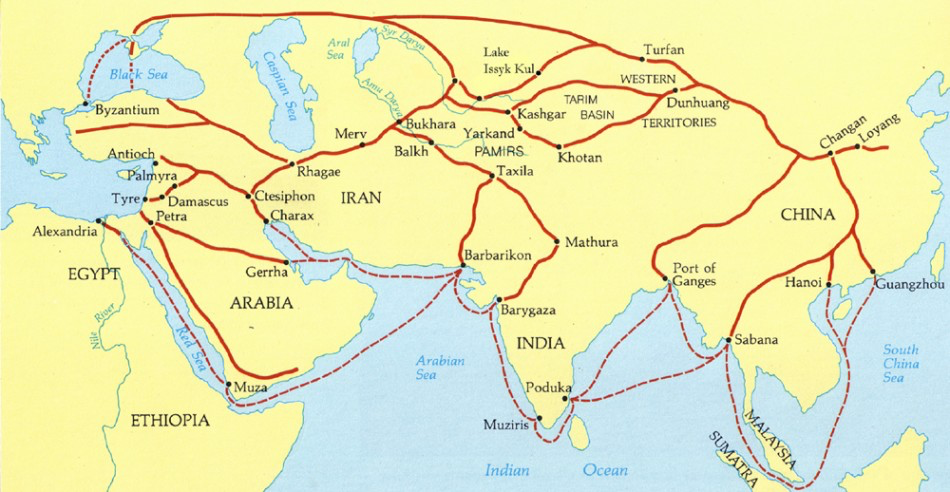 Innovative Legacy
Ox-drawn plows
Iron mining
Pulleys & winding gear to pull minerals to the surface
Iron tools & lamps
Water-powered mills
Creation of paper
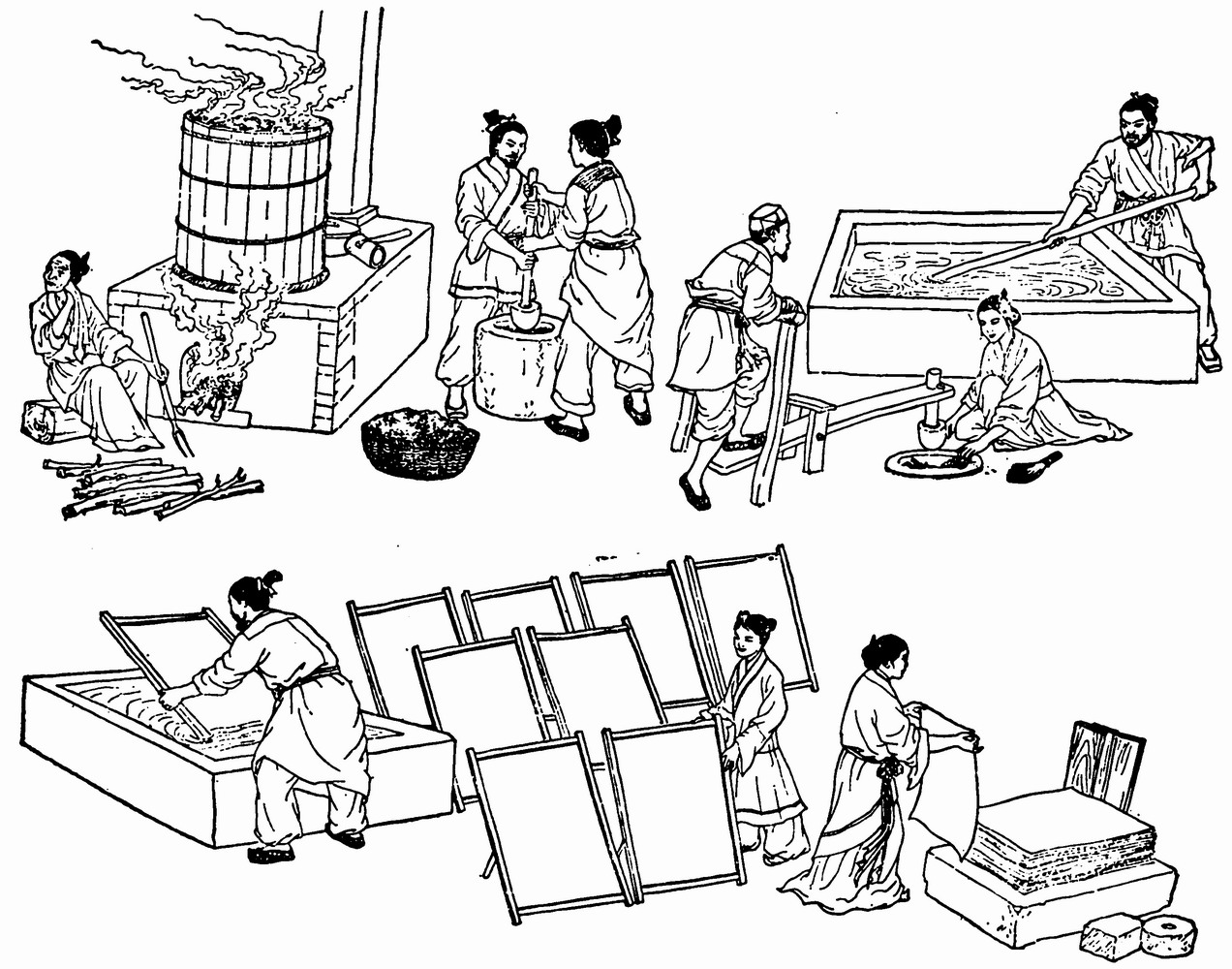